Engenharia e Sociedade
Influências do positivismo nos modelos clássicos de organização de empresas
Grupo 1 
Alexandre Verdier – 8039710 
Daniel Grillo – 8039540 
Joaquim Novo – 8039731 
Rodrigo Herscu - 8039602 
Rodrigo Correa - 8039780
Introdução
Discutir o desenvolvimento histórico da Engenharia de Produção

Taylorismo
Fordismo
“Modelo Japonês”
Método Científico aplicado à produção
Passagem do século e a consolidação da grande indústria
Avanços tecnológicos
Hard sciences como conhecimento legítmo
Administração Científica
Administração CientíficaSurgimento
Taylorismo

Referencial teórico

Uso do método científico

Fusão entre princípios do management com a metodologia científica
Administração Científica Elementos Chaves
Formulação do Problema

Interferências externas

Três tipos de incertezas
Administração Científica Engenharia de Produção
Solução ótima/global

Eliminação de incertezas

Atingimento de níveis de desempenho

Modelo científico e organizacional da produção e trabalho
Razão, Racionalismo e Racionalização
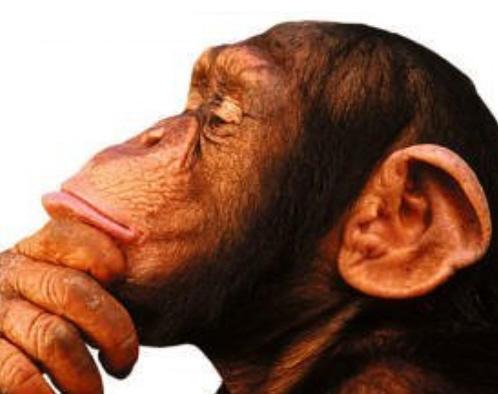 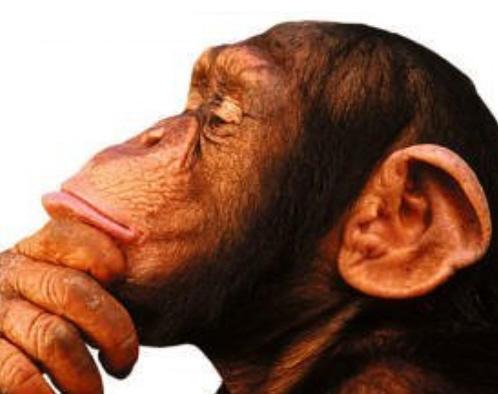 Razão: Metódo de conhecimento baseado no cálculo e na lógica

Racionalismo: Racional ≈ Realidade do universo

Racionalização: Construção de uma visão coerente do mundo
Pensamento Clássico
Desenvolvimento                    Racionalização

Administração Científica                      Organização racional
            de Taylor                                               do trabalho
Características Relevantes
(I) Dissociação entre Sujeito e Objeto
Medida de racionalização para o Taylorismo

Sujeito: Administração da empresa e da produção
Objeto: Fabrica e o processo de produção

Ou..
Planejamento
Execução
Características Relevantes
(II) Construção de um objeto-“Fabrica”
Isento de sujeitos e aleatoriedades.
Comportamento planejado
Características Relevantes
(III) As normas visam rendimento eficacia e otimização.

(IV) Emprego das hard sciences visa uma solução

(V) Modelo auxilia os sujeitos
Facilita a tomada de decisões.
O modelo de divisão do trabalho
Três grandes esferas dentro de uma empresa
Engenharia
Coordenação
Fabricação
Três grandes setores dentro da Engenharia
De Produto
De Processos
De Métodos
A divisão do trabalho e a Engenharia de Produção
Ampliação dos horizontes da Administração científica
Visão mais ampla das corporações
Veblen 1954
Solução dos pontos fracos da Administração Científica
Pontos Fracos da Admnistração Científica
Falta de recursos para lidar com as reações dos trabalhadores
Abordagem mais humana
Enfoque das Ciências Exatas
Sistema que segue leis naturais
Dificuldade em lidar com incertezas
Incertezas do mercado
Amortecedores
Taylorismo e a influênica americana no Japão
Industrialização Japonesa
Início em 1860
Diferenciais em relação ao Ocidente
Zaibatsu
Pós-Guerra
Recuperação econômica
Fluxo de dirigentes e analistas para o Ocidente
Diferenças na Administração Cientiífica
EUA:
Movimento liderado por engenheiros e especialistas técnicos
Maior ênfase no conhecimento preciso do processo de produção
Japão
Movimento difundido entre pessoal não técnico
Ênfase em discussões, testes pessoais de procedimentos e qualificassão pessoal
Adm. Científica como modelo-paradigma
Não se consolidou no Japão como exclusividade
Forma japonesa de pensar:“paternalismo familial”	-Emprego permanente	-Promoção por senioridade
Contradição com os processos de produção ocidentais
Adoção da eficiência como uma mudança no modo de pensar
Solução Japonesa
Combinação das técnicas científicas de caráter ocidental com os valores orientais

Ferramenta para elevar a eficiência dos processos de caráter social, sem ser “científica”
Japão no pós-guerra
Infra-estrutura econômica destruída

Adoção de práticas dos EUA

Reinterpretação dessas práticas:
CEQ
Relações humanas/ciências sociais

Japan Productivity Centre